Aktuální informace - MMR
Porada ÚP – KÚ ÚK, Ústí nad Labem – 19.5.2016
Ing. J. Novotná
Novela SZ	
Diskutován §4/2 SZ – náležitosti závazného stanoviska
Leg. rada vlády podporuje, aby DO řádně odůvodňovaly svá stanoviska – 2 var. řešení
Slabé  místo = množství stan. ÚÚP
….možnost dvojí odpovědnosti, tj. u vymezených záležitostí by SÚ mohl doplňovat svůj výklad
Požadavek na odbřemenění SÚ od majetkových vztahů + koordinace řízení (slučování) ….trvá
Tlak na posílení státního dozoru dle §171 SZ
10.6.2016 návrh novely reagující na stan. leg. rady vlády, 1. a 2. čtení, výbory…..účinnost nejdříve v 07/2017
- 10.6.2016 – teze vyhlášek č. 500/2006 Sb. (501?)
Dotazníkové šetření, Analýza
Vyhodnocení:
Opožděné zpracovávání zpráv o uplatňování ÚP
Velká omezení rozvoje obcí a měst CHLÚ – odpis - „stát“
Nemožnost odejmout pořizujícím fyz. osobám ZOZ
Chybějící otázky v dotaznících zkreslují výsledky

Závěry MMR (na úseku ÚP):
Potíž s neadresností fin. příspěvku na výkon ÚPČ ORP
Nevhodné je spojení ÚPČ s jinou agendou
Klesají počty pracovníků – předpoklad byl růst (min.3= 2+1)
Nedaří se, aby si ORP zpracovávali ÚAP vlastními silami
1734 obcí v ČR nemá nový ÚP
Dotace z IROP                          
Územní plány a jejich změny….jen pro města ORP

Ukončení příjmu žádostí 31. 3. 2017
Zahájení projektu od  1. 1. 2014* 
Příklad: 	Schválené zadání ÚP – červen 2013, 
		SoD s projektantem – září 2013 
		=> zahájení realizace projektu je 1.1.2014!!! 

Ukončení realizace projektu do 31. 12. 2019
85% EU, 5% ze státního rozpočtu, 10% ORP
V případě změn územních plánů – musí vyplývat z územních studií řešících veřejnou infrastrukturu nebo krajinu
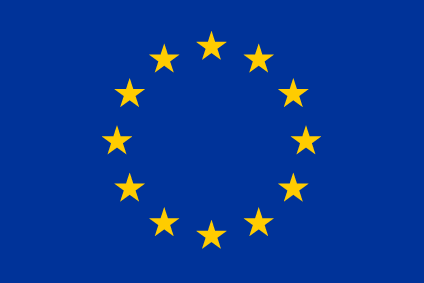 Regulační plány….jen pro města ORP
Z vlastního podnětu ORP (nenahrazující ÚR)
Příjem žádostí, zahájení a ukončení projektu – dtto
Financování – dtto  
projekt může obsahovat více RP
       Základní zásady
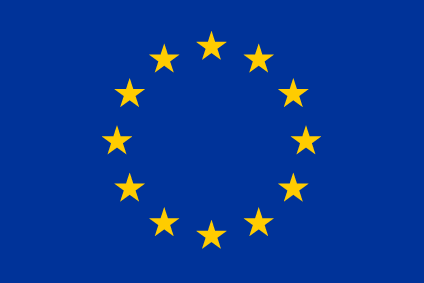 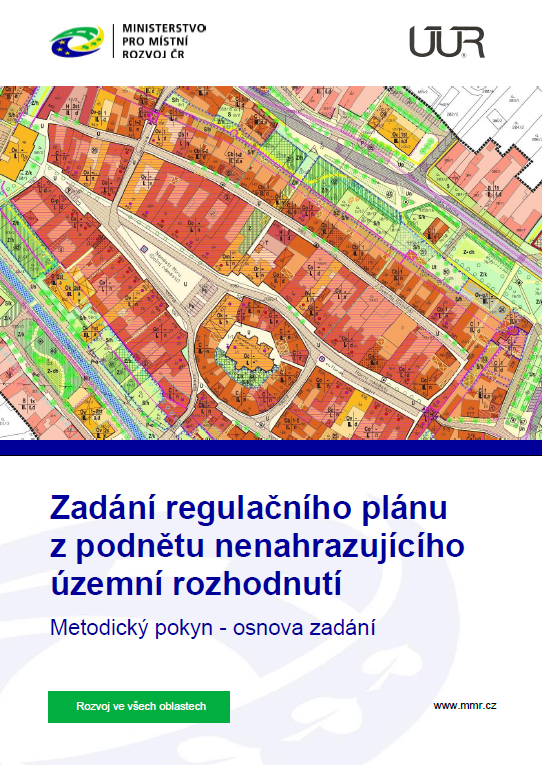 Zadání stručné, bez zbytečných formalit.
členění dle přílohy č. 9 k vyhlášce č. 500/2006 Sb. 
Strukturu osnovy a posloupnost bodů je třeba dodržet a jednotlivé body věcně naplnit požadavky.
Územní studie...... pro celé správní území ORP
zaměřené na:

veřejnou TI ve vazbě na TEN-E nebo PÚR ČR,
veřejnou DI ve vazbě na TEN-T nebo PÚR ČR,
veřejná prostranství pro vybrané území správního obvodu ORP, v souladu s ÚP!
řešení krajiny podrobně ve všech souvislostech

Příjem žádostí, zahájení a ukončení projektu – dtto
Projekt může obsahovat více studií

Př.: SoD s projektantem - předání zadání ÚS – 11/2013  => zahájení realizace projektu je 1.1.2014!!!  (iLAS!!!)
ÚS veřejných prostranství
Úvod
Typy ÚS veřejných prostranství
Proces pořízení
Rámcová osnova zadání ÚS
Rámcová osnova ÚS – textové i graf. části
Obsah výkresů
Výběr projektanta
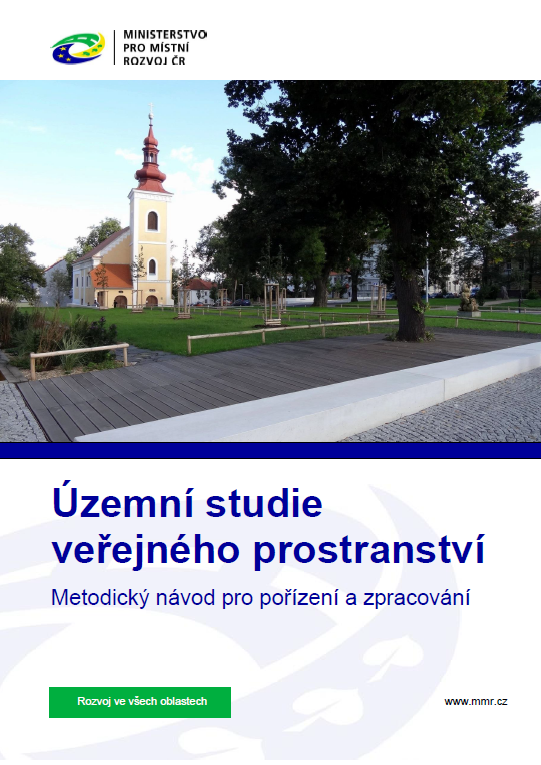 Typy územních studií veřejných prostranství
V minimální podrobnosti
V optimální podrobnosti
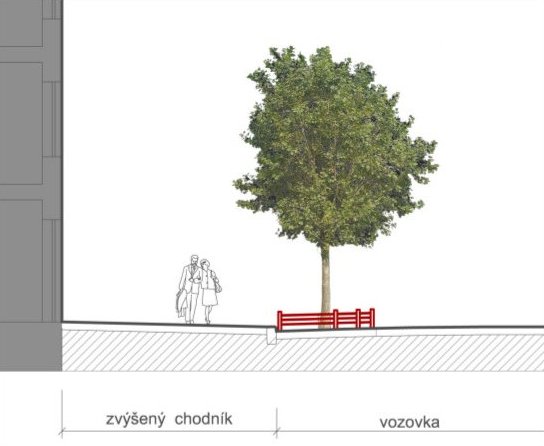 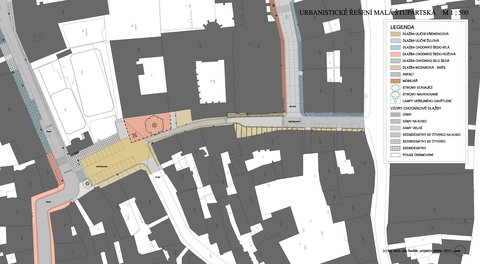 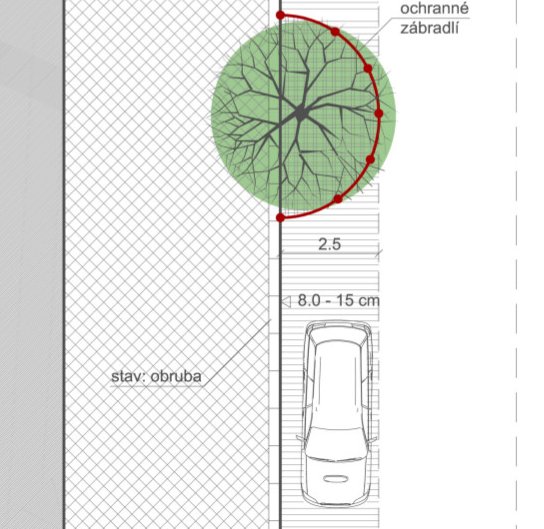 Typy územních studií veřejných prostranství
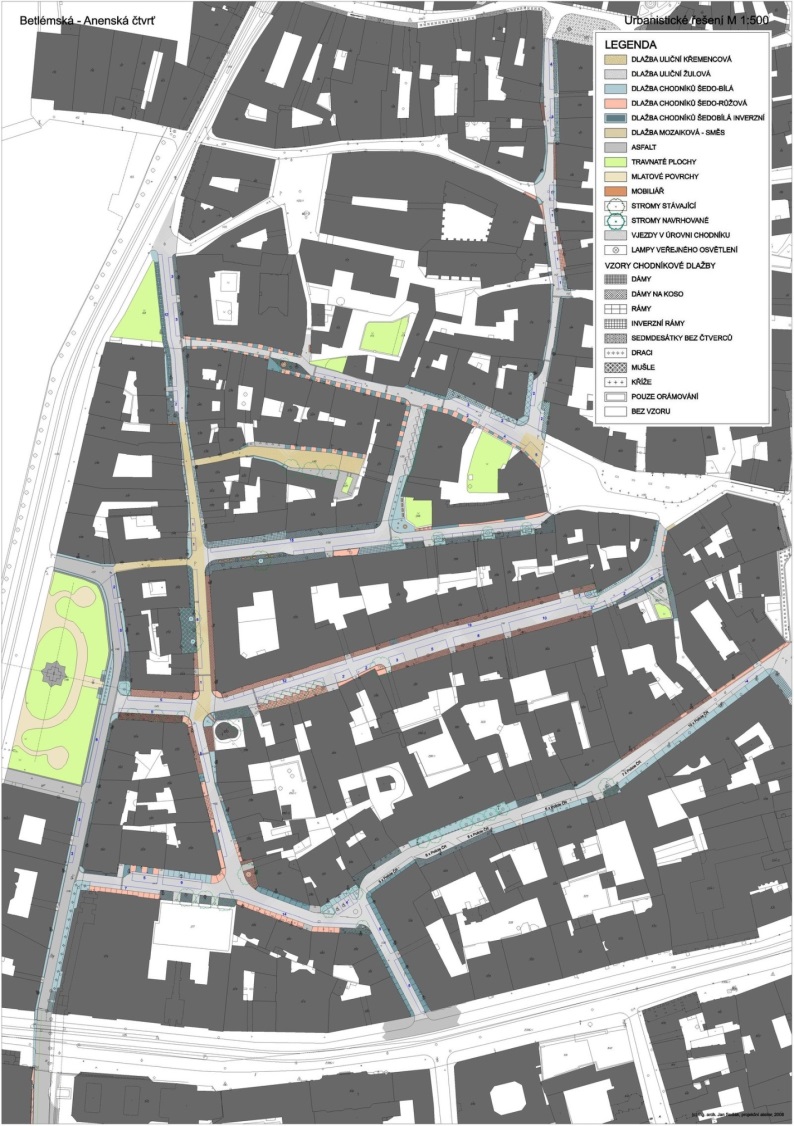 Systém veřejných prostranství
Jednotlivé veřejné prostranství
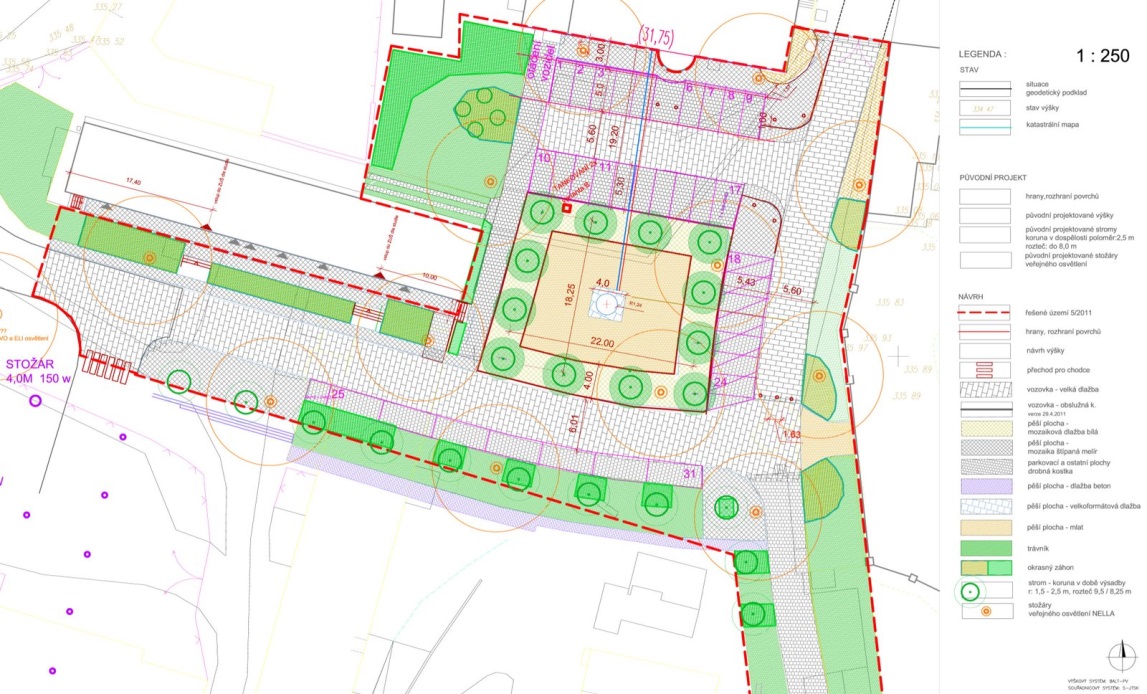 Typy územních studií veřejných prostranství
Náměstí, ulice
Parky a jiné plochy zeleně

Stávající veřejná prostranství
Nově zakládaná veřejná                                     prostranství
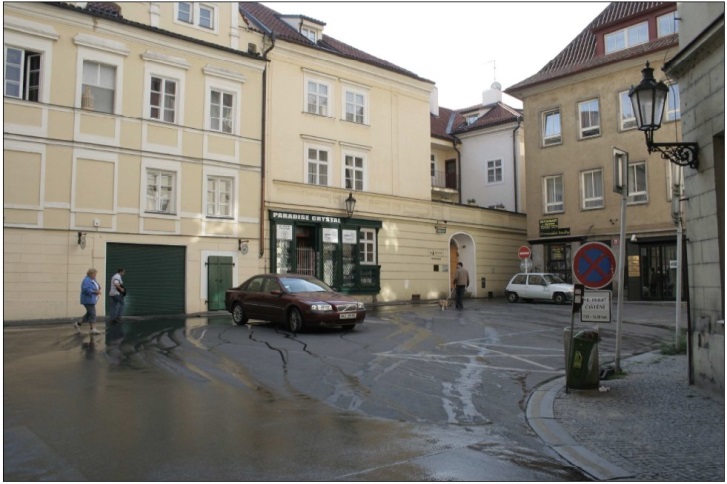 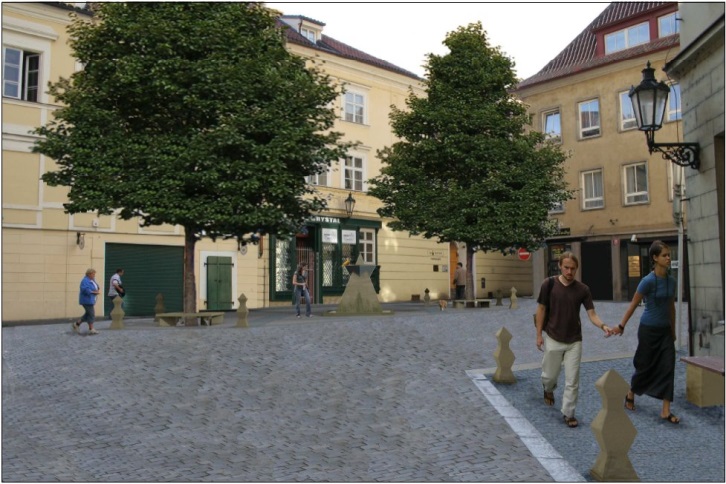 Proces přípravy, zadání a pořízení
Iniciace
Výběr zpracovatele (projektanta)
Architektonická soutěž o návrh
Ekonomická výhodnost
Přímé zadání
Doplňující průzkumy a rozbory
Zadání
Pracovní návrh
Návrh
Schválení
Implementace
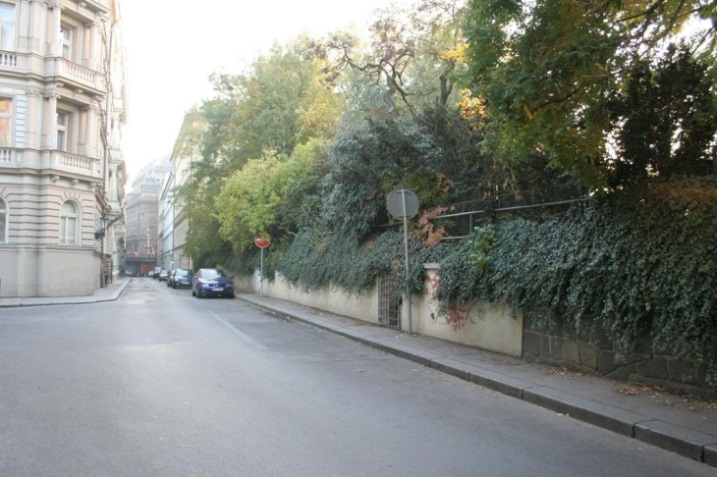 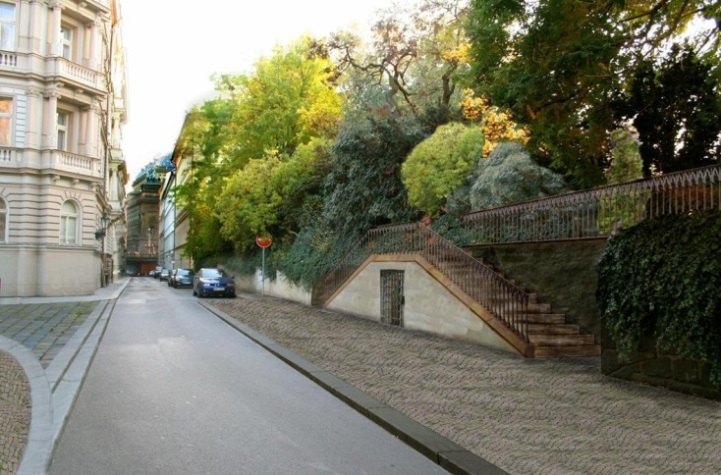 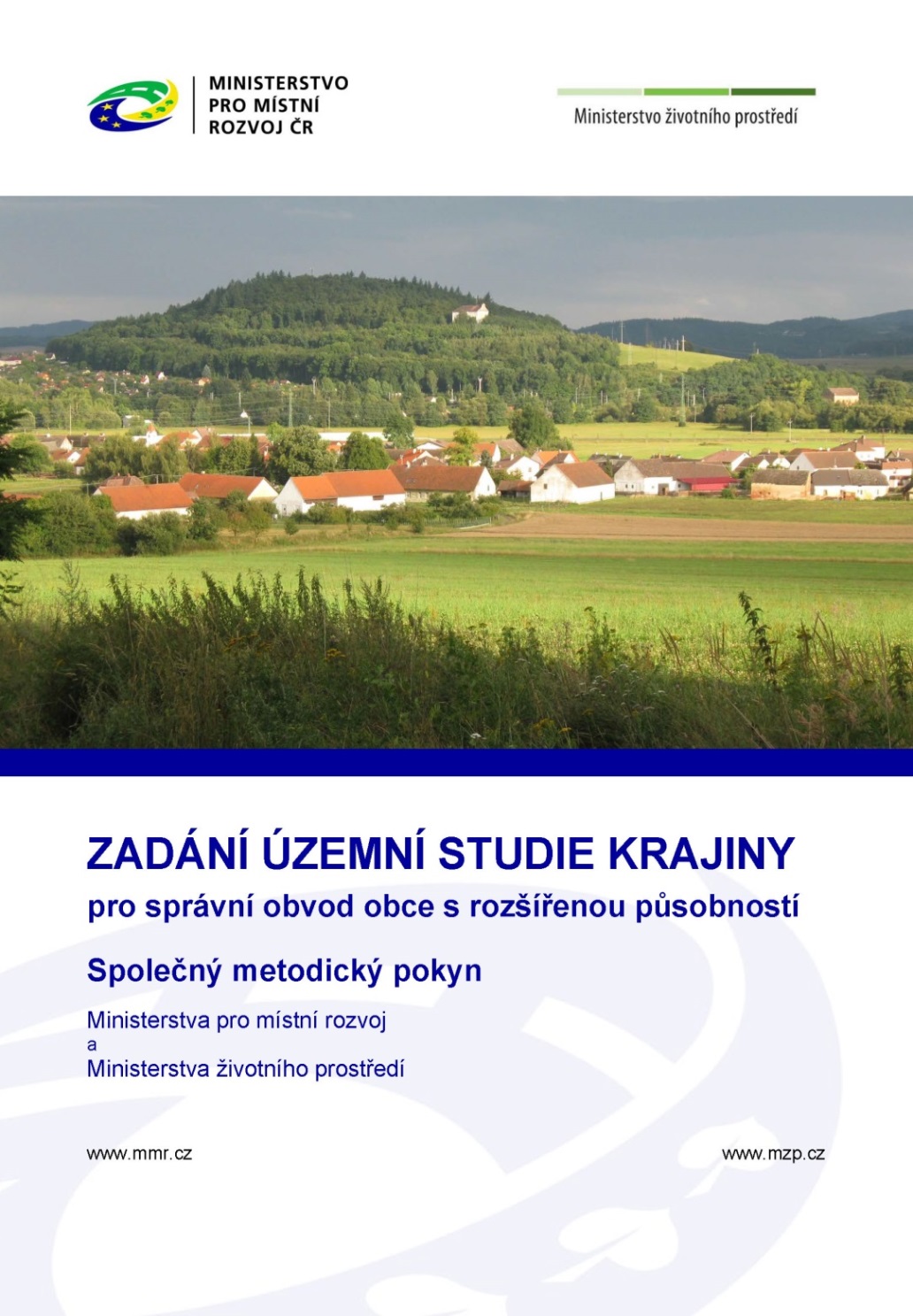 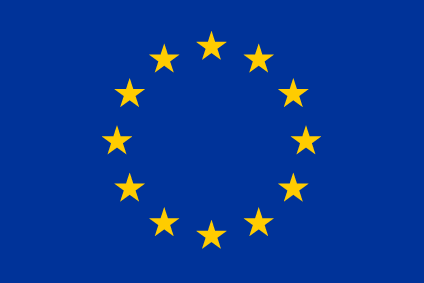 Územní studie krajiny
V 02/2016 zveřejněn „Zadání ÚSK“ - společný metodický pokyn MMR a MŽP.
Proč pořizovat ÚSK ?
Podklad pro řešení krajiny v ÚP… ORP, ale i všech obcí I. a II. kat.ve spr. obvodu ORP
Podklad pro doplnění ÚAP
Podklad pro doplnění ZÚR
Podklad pro činnost dalších orgánů st.spr.
+
ÚÚP bude mít „názor“ na komplexní řešení 
krajiny se svém správním území (i jako DO)……..+ zápis do iLASu
Devastovaná krajina ÚK 
si ochranu zaslouží !
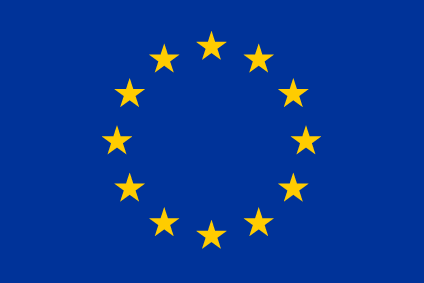 Zpracovatelský tým	=    aut. architekt (úz. pl.) 
			   + aut. architekt (kraj. arch.) 
ÚS je vhodné průběžně konzultovat s dalšími orgány státní správy (zejm. s orgánem ochrany přírody), s dotčenými obcemi (dtto ÚAP)
 
Základní fáze zpracování ÚSK:
1) Doplňující P+R (nezbytné terénní průzkumy- prozkoumat kraj. osy, průhledy, dominanty krajiny)…met. pokyn stanoví obsah text. a graf. části 
2) Návrh 
Textová část – stanovení cílové vize krajiny, návrh řešení potřeb člověka v krajině, návrh řešení potřeb člověka v krajině, snižování ohrožení a předcházení rizikům  v krajině, členění území na okrsky se stanovením rámcových podmínek využití a doporučení pro opatření….+ Závěr: 
Co a jak zohlednit v ÚP obcí, s návrhy na změnu stávajících ÚP
Doporučení pro činnost orgánů veř. Správy
Přehled nově zjištěných jevů do ÚAP
Zásobník  problémů, které nelze řešit v rozsahu a podrobnosti ÚS 
….vše s „odůvodněním“
Potenciály (P+R) x Krajinné okrsky (návrh)
Grafika: 
hlavní výkres (zpřesnění typů krajin, členění na krajinné okrsky, návrh ochrany hodnot a využití krajinných potenciálů, rámcové podmínky využití….) 
	
výkres navržených změn ve využívání ploch
	
výkres jevů navržených na doplnění ÚAP                 M 1:10 000

Dle potřeby:  
přehledný výkres celk. řešení 
	         M 1:25 000 (1:50 000)

+ další výkresy, schémata,…..


Důraz na komplexitu dokumentu
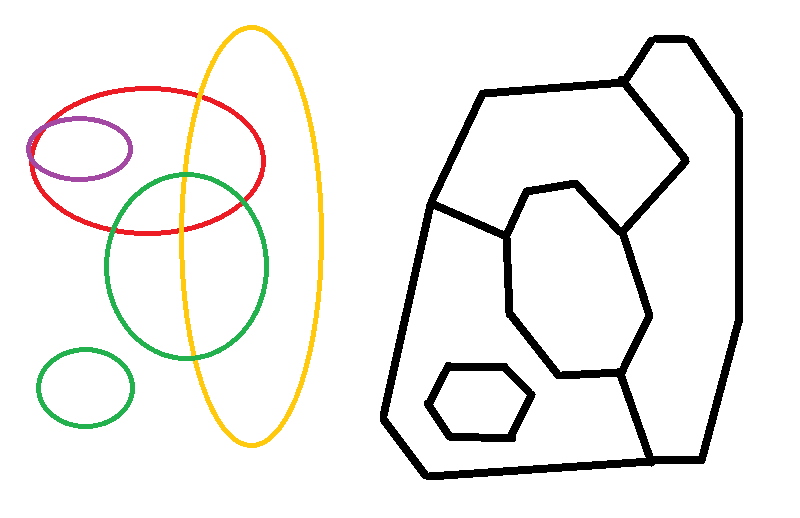 Rámcové podmínky využití, -Formulovat zvlášť pro každý kraj.o.
  - podkladem pro podrobnější     zpracování řešení krajiny v ÚP (zahrnou požadavky na řešení plošného i prostorového uspořádání území)

Rámcová doporučení pro opatření 
– Budou podkladem pro činnost orgánů veřejné správy a subjektů (např. správci, hospodáři), kteří mohou uložit a realizovat opatření ke zlepšení stavu krajiny
Dotace z národního programu na podporu územního plánování
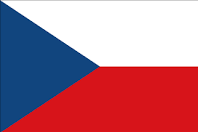 Národní program „Podpora územně   plánovacích činností obcí“ (2016-2020)
Dotační titul: „Územní plán“ (nové územní plány)
Příjemce: obec (I. a II. kategorie)
Obce které nemají žádný územní plán, nebo 
mají územní plán schválený před 1. 1. 2007.
Stát=80 % (max. 400 tis. Kč ÚP), obec = 20 %.
Financuje se návrh pro společné jednání  a pro veřejné projednání (vč. VVÚRÚ);  „překlopení“ starého ÚP nelze!

Rok 2017: výzva – říjen 2016 za obdobných podmínek
			(přislíbeno 20 mil. Kč)